LAGFÖRÄLDRAMÖTE 8/4-24
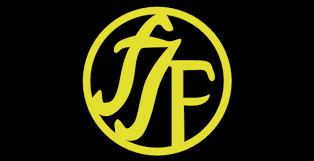 Lagförälderns roll:* Gå på möten* Samordna obligatoriska aktiviteter (event/midsommar/fotbollsskolan) * Underlätta för ledarna vid sammandrag/matcher/lagkassa ATT DU ÄR LAGFÖÄLDER BETYDER INTE ATT DU SKA GÖRA ALLT SJÄLV!
TIPS FÖR ATT UNDERLÄTTA¤ ANVÄND laget.se¤ DELA UT SYSSLOR (LÅT FÖRÄLDRAR BYTA MED VARANDRA)¤ HÖR AV ER VID EVENTUELLA FRÅGOR!¤ HJÄLP VARANDRA MELLAN LAGEN!
STÄDSCHEMA12 lag som delar på ansvaret Start vecka 18
MIDSOMMARSVIF 16 &U-laget: ChokladhjulHerrar senior: PilkastningF14/15 & P 15: SponsorlotterietP/F14 & P/F 17/18*: BollkastningP16 & P/F 17/18*: KioskP13 & F13: FiskdammF10/11/12 & P11/12: FotbollsmålSAMTLIGA LAG: SAMLAR 30 PRISER							   25 ST KLADDKAKEMUFFINS
Fotbollsskolan P/F 17/18  				23/6P16								24/6SVIF16						25/6P15 & F14/15		26/6
EVENT3 vuxna/lag (A-laget 4vuxna alla gånger)4/5 Glans & Batra(Rosvalla)15/6 Eldkvarn (Hamnplan)11/7 Diggiloo (Oxelösund) OBS! 4 från varje lag till Diggiloo
Gör såhär:Samla ihop 3 vuxna för eventet maila in lista med * Namn* Telefon* Mail till annelie.vestgote@gmail.com
PÅRUSTNING 13/4Samling 10:00 vid IPEfteråt bjuds det traditionsenligt på korv med bröd
ÖVRIGA FRÅGOR
TACK  ATT DU BIDRAR SÅ ATT SIF KAN BEDRIVA SIN VERKSAMHET!DU ÄR VIKTIG!